English
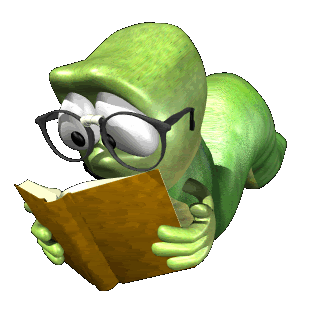 Haiku
A haiku has a structure of
5 syllables
7 syllables 
5 syllables
Green and speckled legs,Hop on logs and lily padsSplash in cool water.
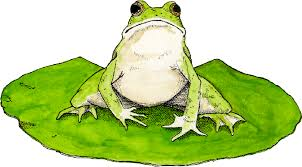 A little monkey,Wanting to find some berries, Watch out here’s tiger!
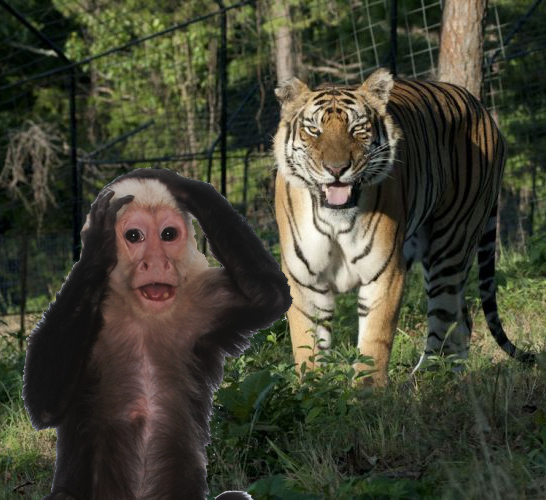 Tanka
Line 1 – 5 syllables  Line 2 – 7 syllables  Line 3 – 5 syllables  Line 4 – 7 syllables  Line 5 – 7 syllables
I love my kitten. She is so little and cute. She has a pink tongue, And lots of long whiskers too. She purrs when I stroke her back.
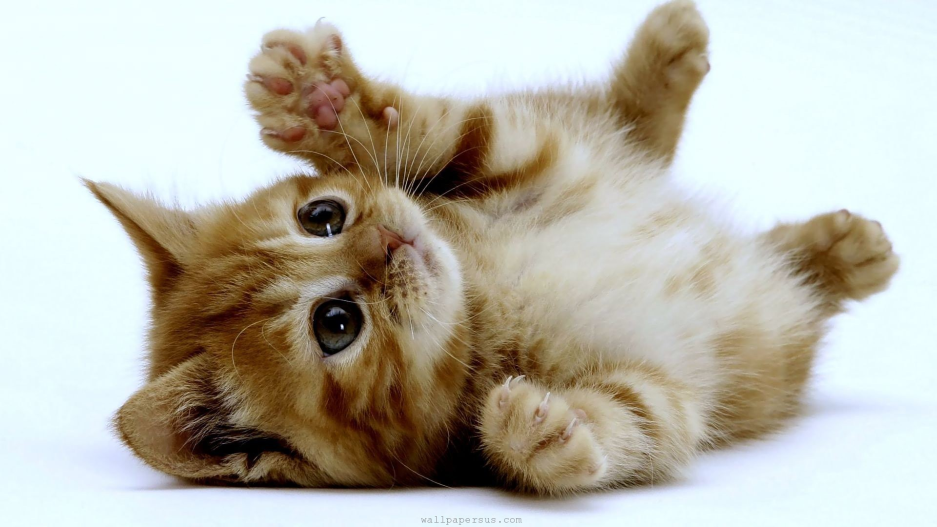 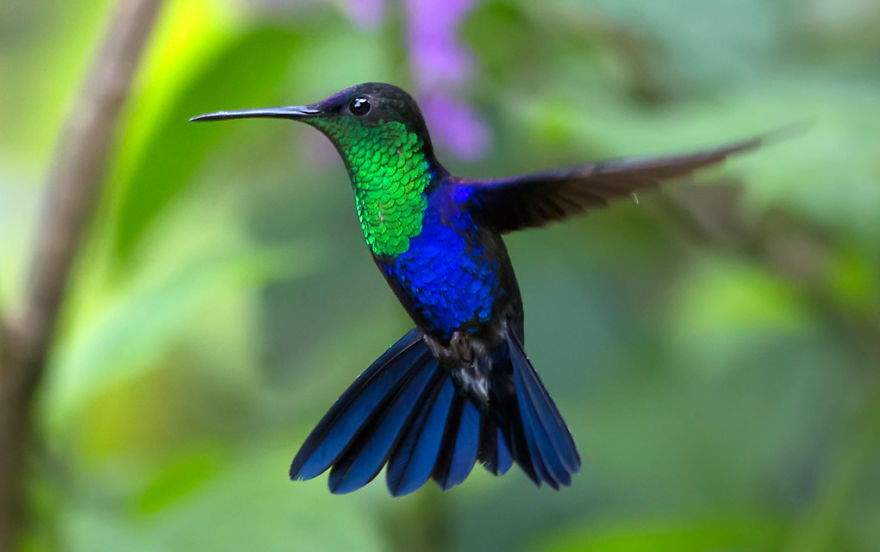 With the trees swaying
Birds can fly from tree to tree
As it slows birds flow
With the leaves staying on trees
Keeping the birds wide awake
Cinquain
Line 1: 1 word   -  noun (2 syllables )Line 2: 2 words – adjective (4 syllables) Line 3: 3 words – verbs ending in ing (6 syllables)Line 4: 4 words – phrase (8 syllables)
Line 5: 1 word   – noun (2 syllables)
Cheetah
Spotted Killer
Running, Hunting, Fighting,
Through the Grasslands of Africa
Fast Cat
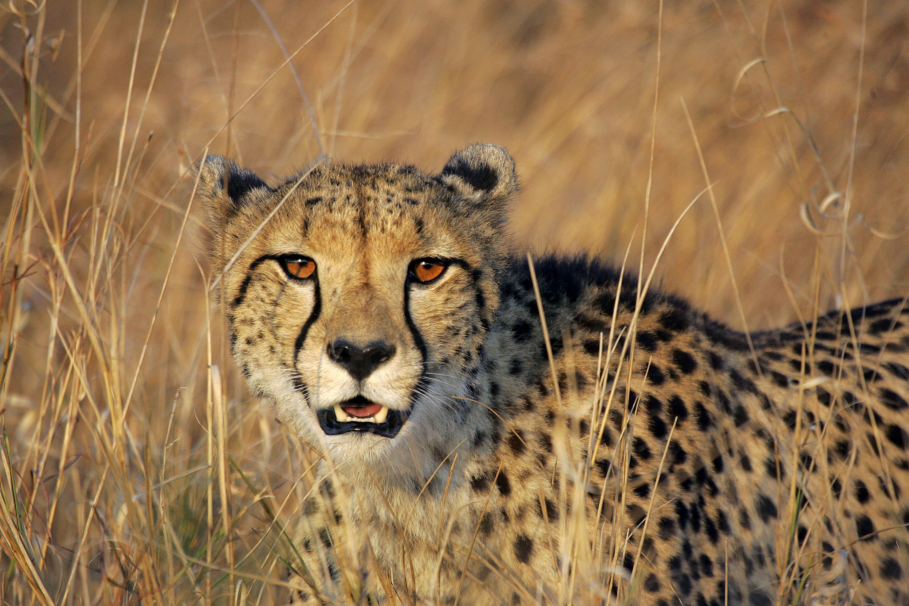 Y
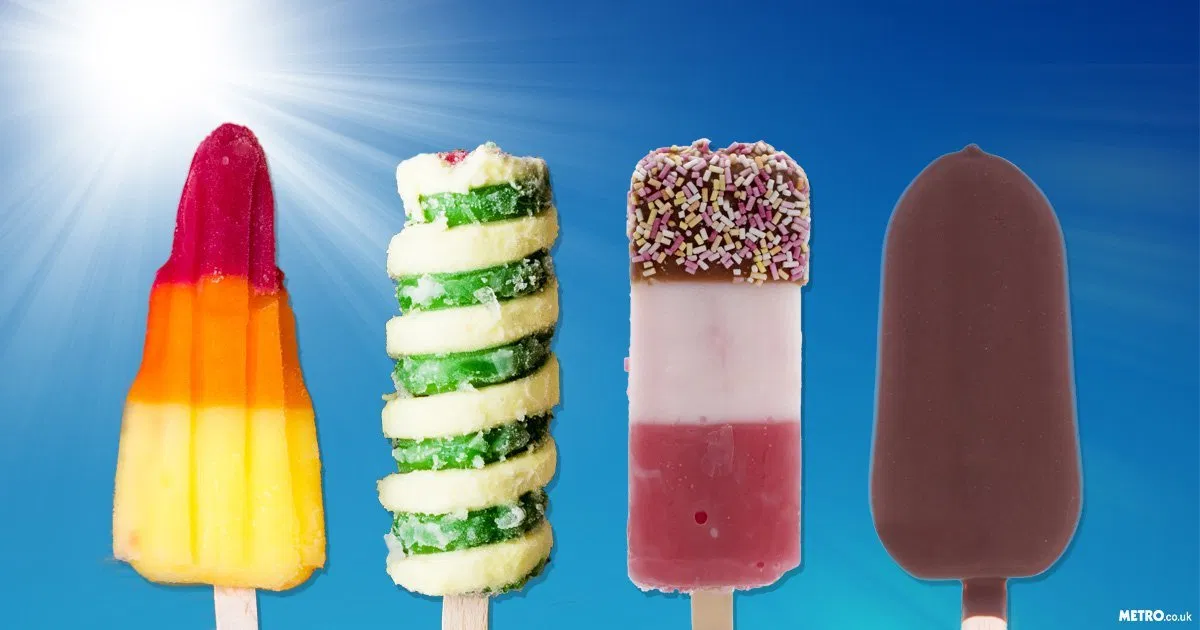 Lollies
Chewy, Yummy
Buying, Biting, Enjoying
I Love Eating Them
Cold!
DIAMANTE 
(Must be in the shape of a diamond when written)
Line 1: Beginning subject - nounLine 2: Two adjectives about line 1Line 3: Three verbs about line 1Line 4: A short phrase about line 1, a short phrase about line 7Line 5: Three verbs about line 7Line 6: Two adjectives about line 7Line 7: End subject - noun
BikeShiny, quiet,Pedalling, spinning, weavingWhizzing round corners, zooming along roadsRacing, roaring, speedingFast, loud,Car
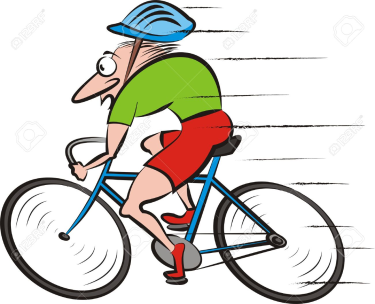 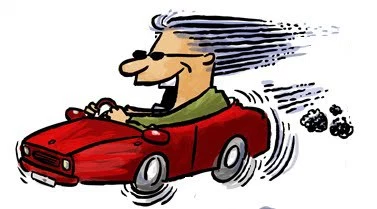 Lion
Handsome, Proud,
Roaring, Snarling, Prowling,
Mane, Muscle,      Fleece, Fluffy,
Bleating, Leaping, Grazing,
Meek, Gentle
Lamb
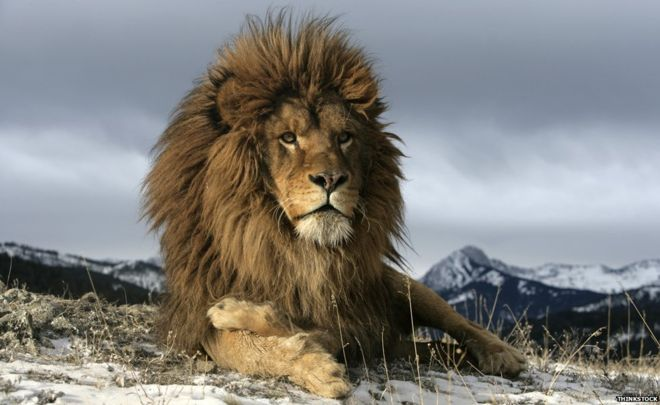 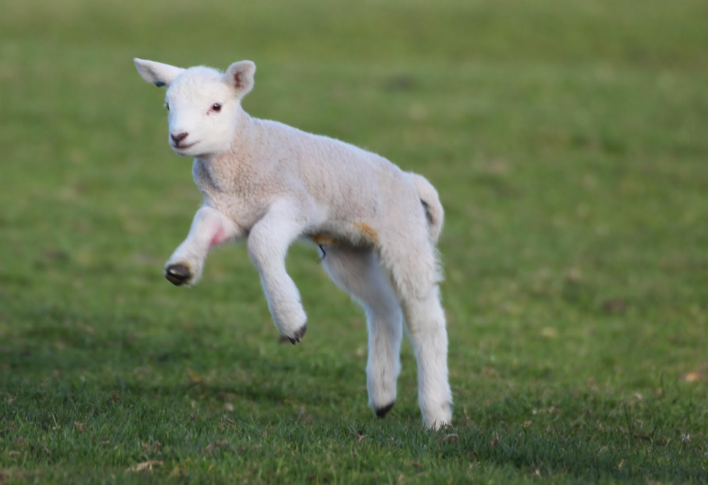 Quatrain
4 lines of poetry

Lines 1 and 3 must rhyme
Lines 2 and 4 must rhyme
The alligator chased his tail,
Which hit him in the snout,
He let out a great big wail,
And turned inside out.
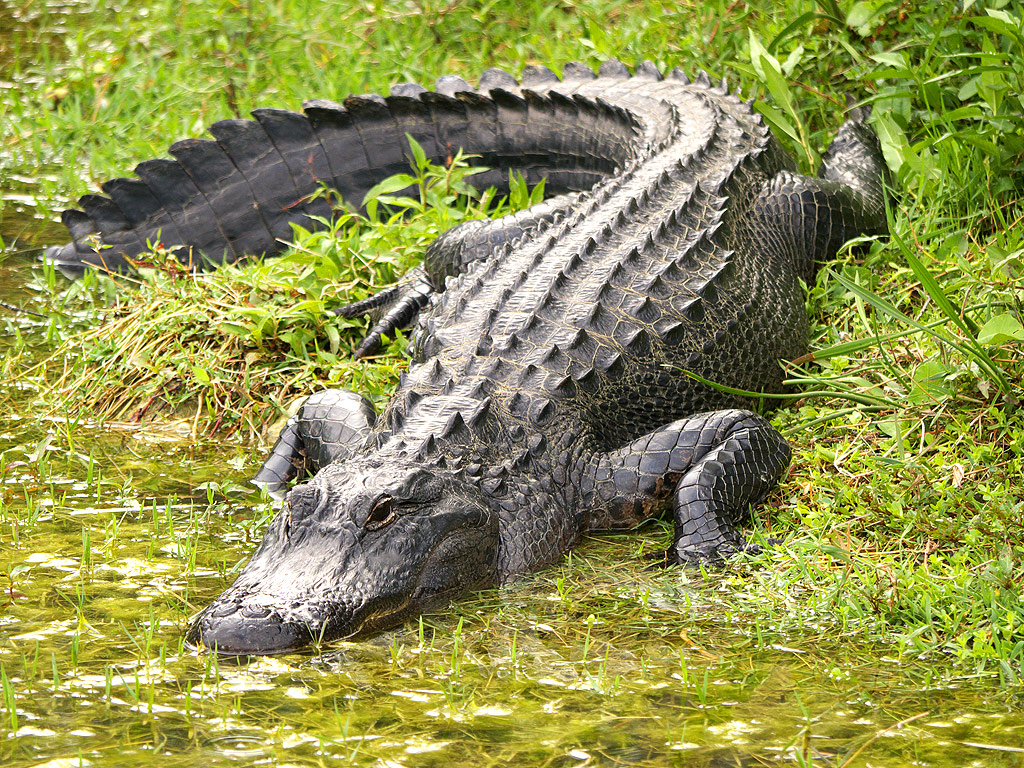 Once there was a white and brown cat,
That liked to eat a lot of mice,
He got all round and fat,
Because they tasted so nice.
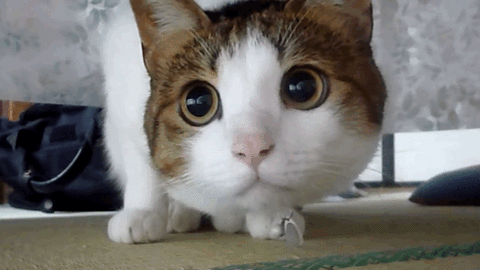 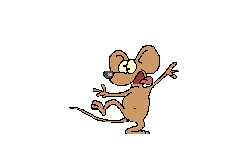